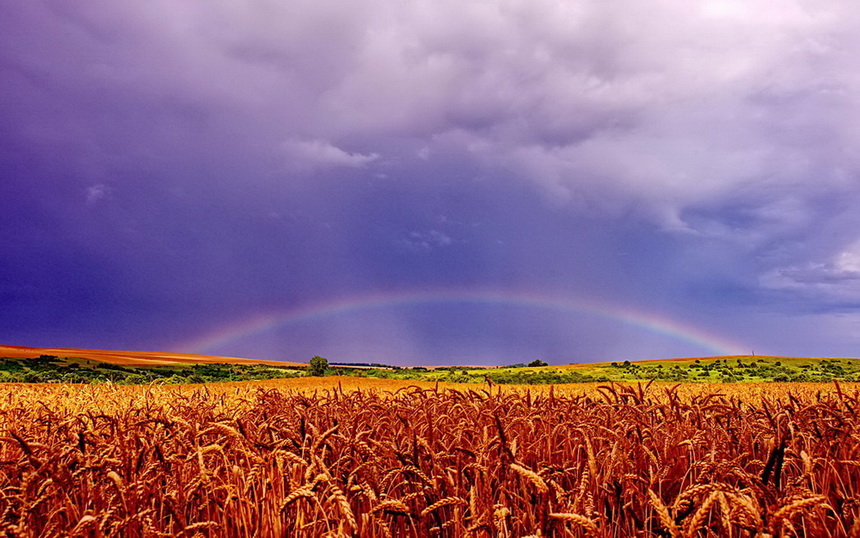 Кубань-житница России
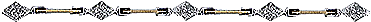 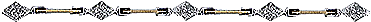 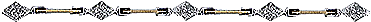 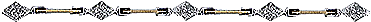 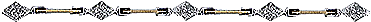 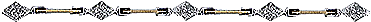 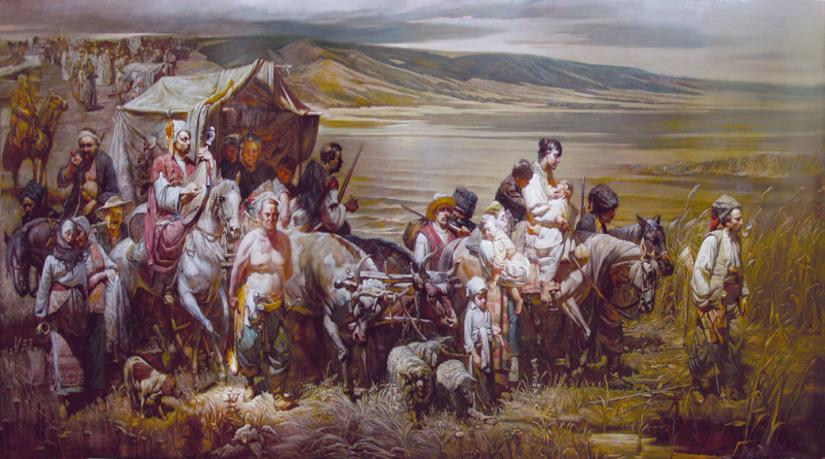 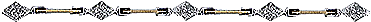 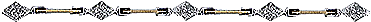 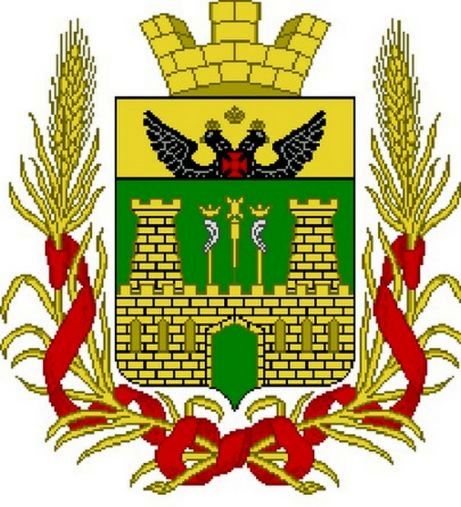 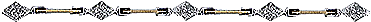 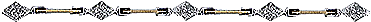 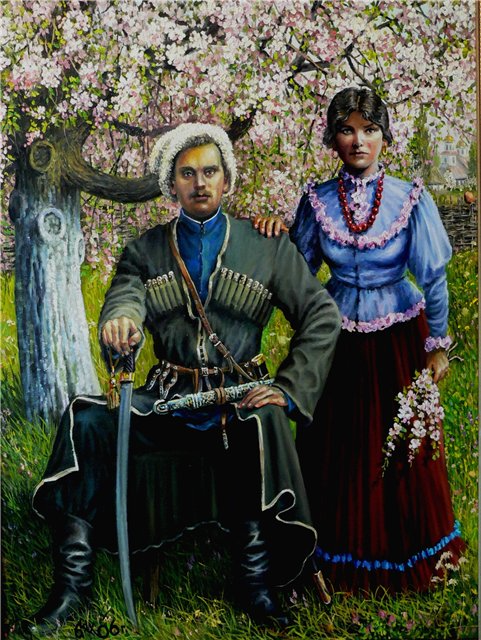 Мужская одежда: Черкеска, газыри, казачий узкий пояс, шаровары, бешмет, папаха, наговицы.
Женская одежда: юбка, кофта.
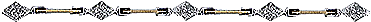 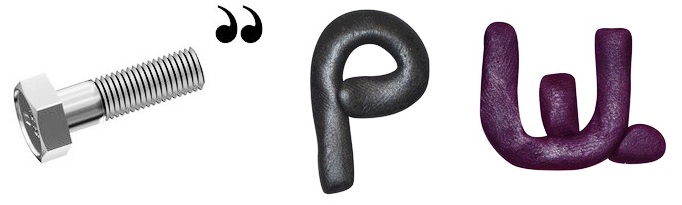 Борщ
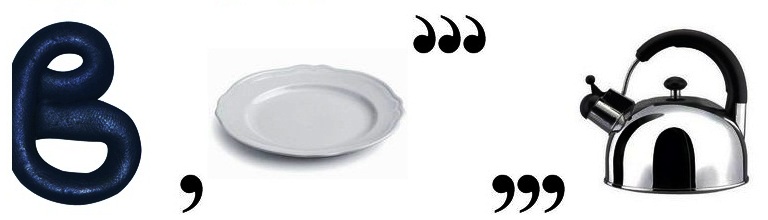 Вареник
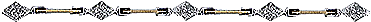 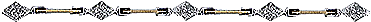 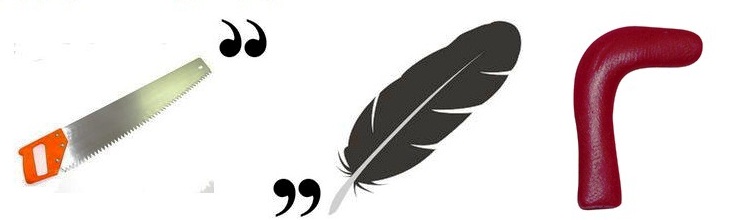 Пирог
В
О
И
Н
Т

  А


  И

  А
К    У    З              Е      Ц
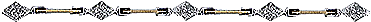 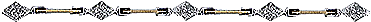 Г      О     Н      Ч     А      Р
П     Р       Я     Х    А
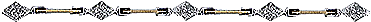 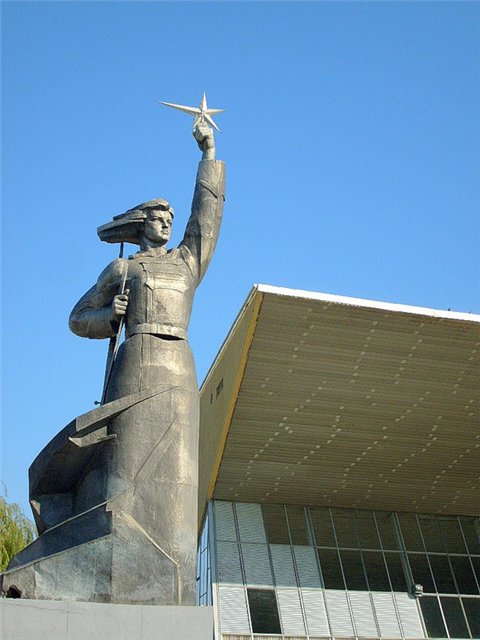 Аврора
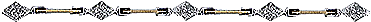 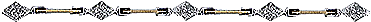 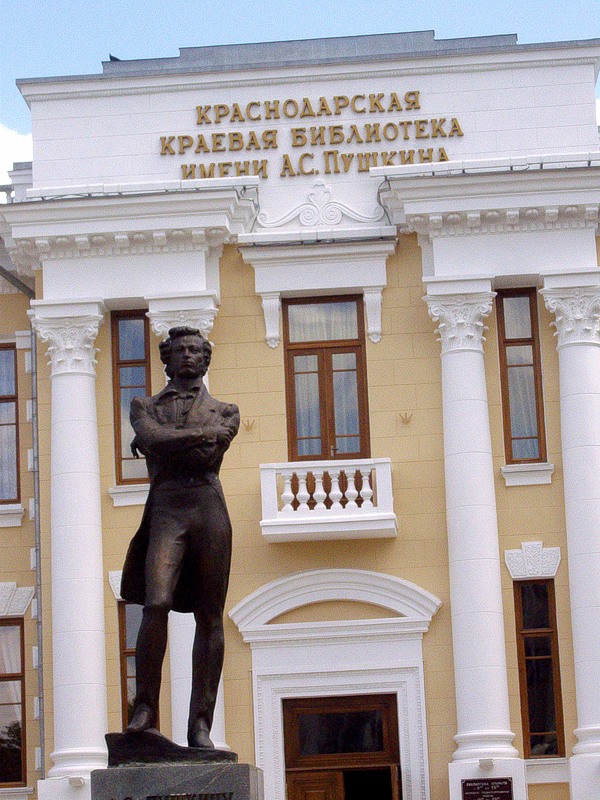 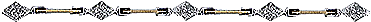 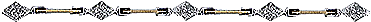 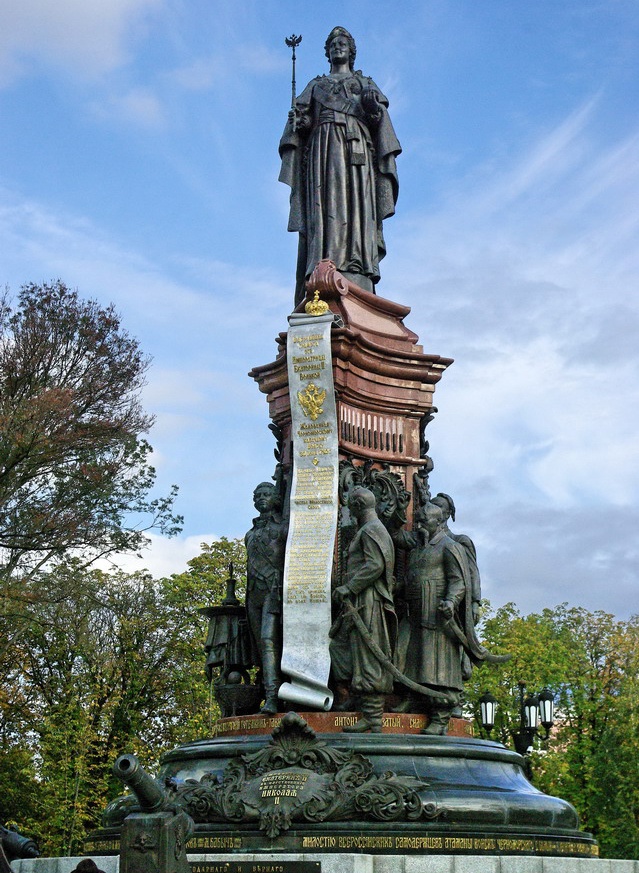 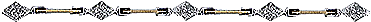 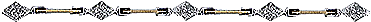 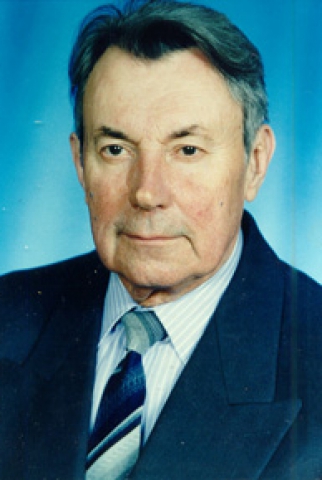 Виталий
       Борисович
               Бакалдин
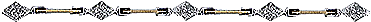 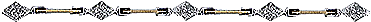 Донченко Светлана Геннадьевна
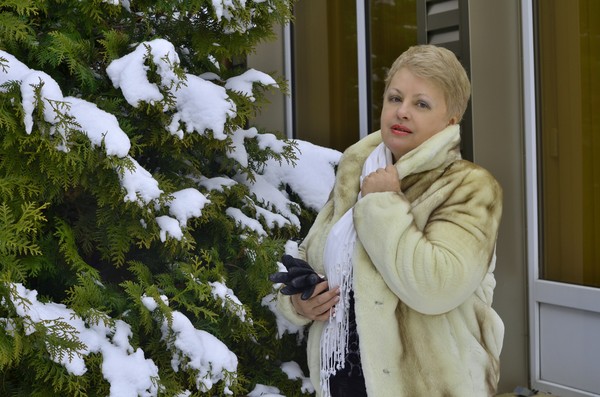 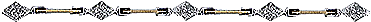 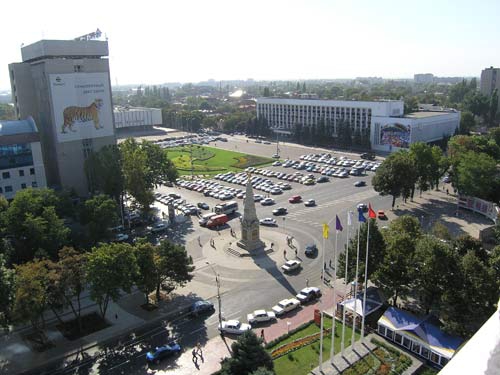 Современный
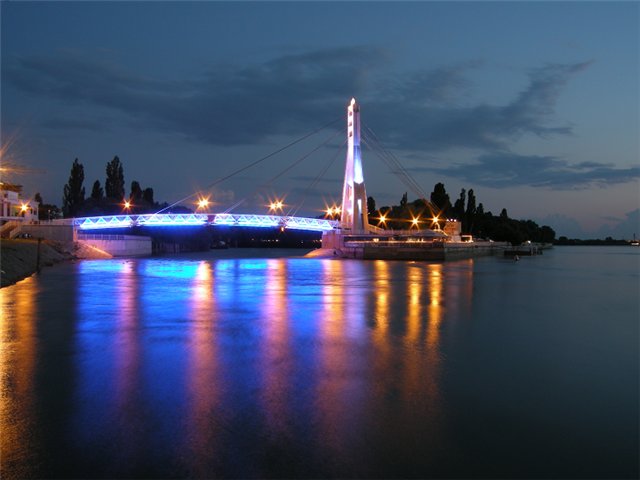 Краснодар
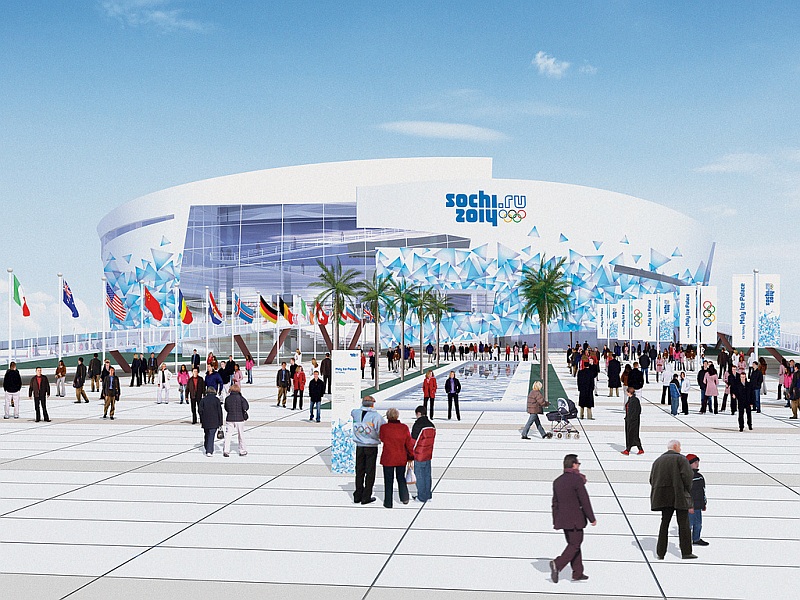 Мы гордимся…
Вами будет 
гордиться Кубань
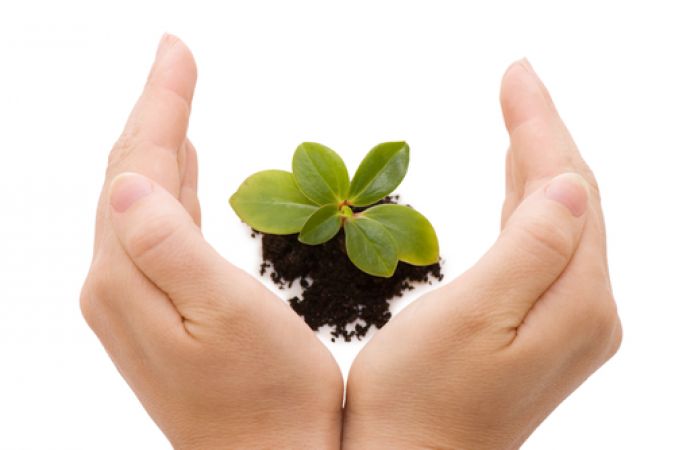